Realizace logistiky při povodních ve vybraném okrese
Autor: Bc. Lenka Novotná
Vedoucí: Ing. Jarmila Straková, Ph.D.
Oponent: doc. Ing. Petr Průša, Ph.D
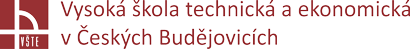 Obsah
Cíl diplomové práce
Metodika a hypotézy
Představení oblasti
Historie krizových povodňových situací na území Českých Budějovic 
Komparace logistiky při povodni v Českých Budějovicích 2002 a 2013 
Realizovaná protipovodňová opatření
Nerealizované protipovodňová opatření
Výpočet efektivnosti a návratnosti vybraných protipovodňových opatření 
Doplňující dotazy
Cíl diplomové práce
Cílem diplomové práce je analyzovat krizový management, logistiku krizových situací k ochraně obyvatelstva, integrovaný záchranný systém, analyzovat vodní toky a přehrady a nejničivější povodně v jednotlivých letech a vypracovat návrhy na zlepšení stavu.
Metodika a hypotézy
sběr informací

analýza dokumentů

metoda dedukce

metoda dotazování

metoda syntéza
Hlavní hypotéza
Dosavadní protipovodňová opatření v okrese Českých Budějovic jsou nedostatečná.
Dílčí hypotézy
Plánovaná protipovodňová opatření by výrazně snížila povodňová rizika v okrese Českých Budějovic.
Již realizovaná a plánovaná opatření vykazují z dlouhodobého hlediska ekonomickou návratnost.
Představení oblasti
Povodí Vltavy
Státní podnik se sídlem v Praze
Závody – Horní Vltava, Dolní Vltava a Berounka

Vltava
pramen na Šumavě - 1172 m n. m.
přítoky Malše, Lužnice, Otava, Sázava a Berounka
Vltavská kaskáda

Malše
pramen v Rakousku
přítoky Černá a Stropnice
nádrž Římov
Historie krizových povodňových situací na území Českých Budějovic
Povodeň 2002
Povodeň 2013
7.-14. srpna
dvě vlny
kulminace I. vlny – 8.8., 548 cm, 888 m3s-1
kulminace II. vlny -  13.8., 652 cm, 1310 m3s-1
vyhlášen stav nebezpečí
7 životů, škody v JK 15 mil. Kč
2.-3. června
malé dopady díky protipovodňovým opatřením
kulminace – 2.6., 486 cm, 628  m3s-1
2 životy, škody v JK 2 mil. Kč
Komparace logistiky při povodni v Českých Budějovicích 2002 a 2013
stejná příčina povodně – vytrvalé srážky
svolání povodňové komise ČB a krizového štábu
aktivovány složky IZS
vývoj protipovodňových a ochranných opatření
evakuace obyvatel
vývoj organizace dobrovolníků
Realizovaná protipovodňová opatření
Protipovodňové opatření – Vltava, České Budějovice – úprava koryta v ř.km 233,1-239,5 
Protipovodňové opatření – bariéra s mobilní nástavbou na Jiráskově nábřeží 
Ochranné opatření – provizorní ochrana kritických míst výstavbou pytlových hrází
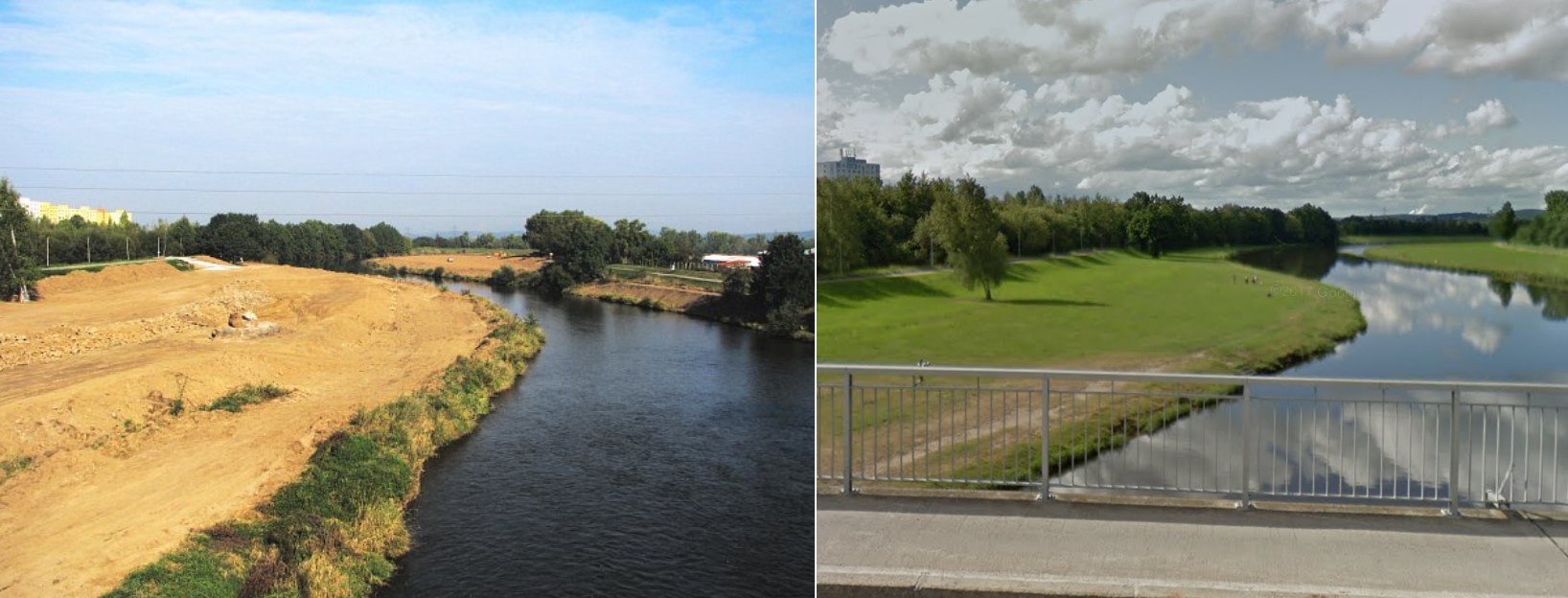 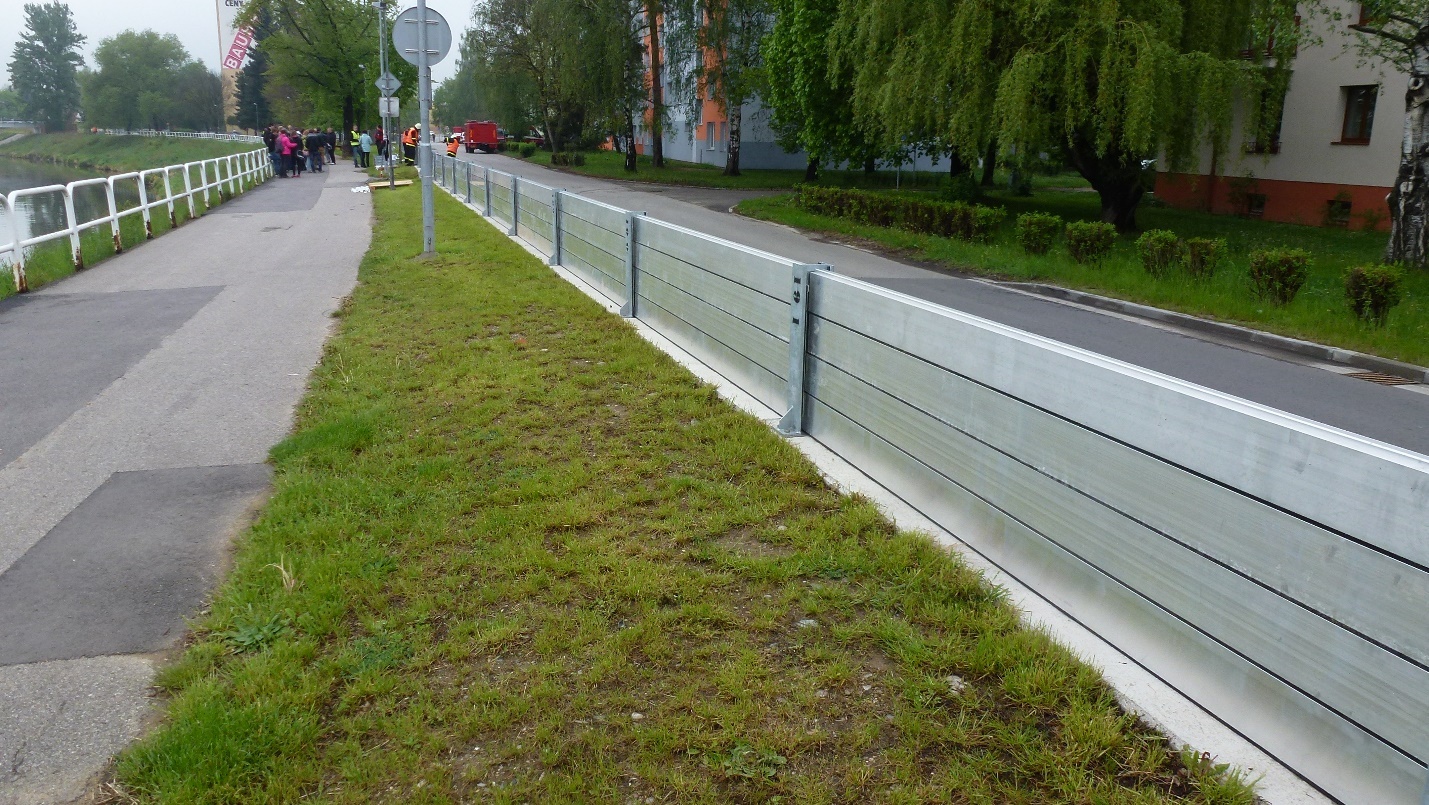 Nerealizované protipovodňové opatření
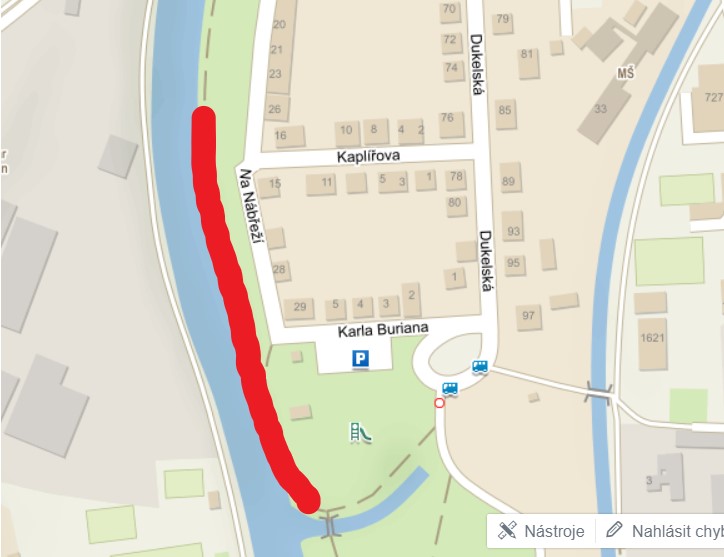 Protipovodňové opatření na řece Malši
Výpočet efektivnosti a návratnosti vybraných protipovodňových opatření
Výpočet efektivnosti a návratnosti vybraných protipovodňových opatření
Hlavní přínosy práce
představení realizovaných a nerealizovaných protipovodňových opatření
výpočet efektivnosti a návratnosti investic protipovodňových opatření
komparace logistiky při povodních v letech 2002 a 2013
ověření hlavní a dílčích hypotéz
Doplňující dotazy – vedoucí práce
Porovnejte logistický proces povodňových událostí v roce 2002 a 2013.
Charakterizujte ekonomickou návratnost u Vámi vybraných protipovodňových opatření.
Jaká protipovodňová opatření postrádáte z pohledu současného stavu řešeného území?
Doplňující dotazy – oponent práce
Jaké vámi navrhované řešení bude realizováno a proč?
Děkuji za pozornost!